3.9 - Writing Polynomials given the Zeros
Finding Polynomials
Write roots as factors
Look out for radicals and complex/imaginary roots.
Distribute
Finding Polynomials
Finding Polynomials
Set up the factors!
Last One!!
Homework!!
Page 370 #37-45 ALL

**Change #38 to
Homework!!
Page 370 #37-45 ALL   **Change #38
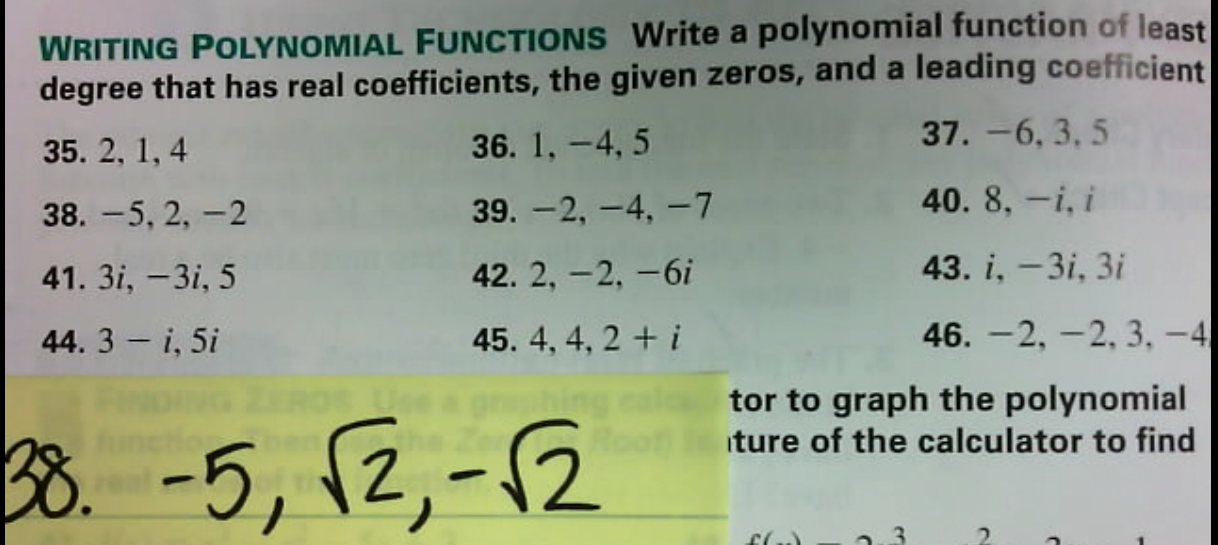